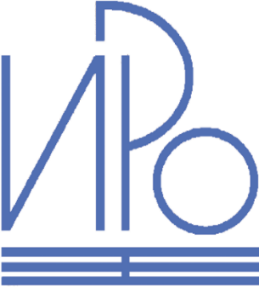 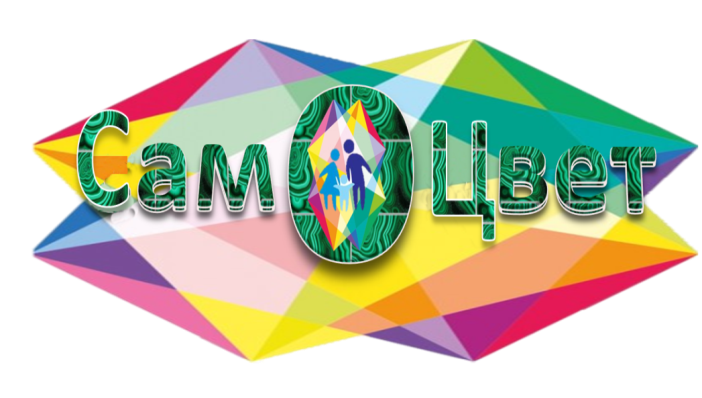 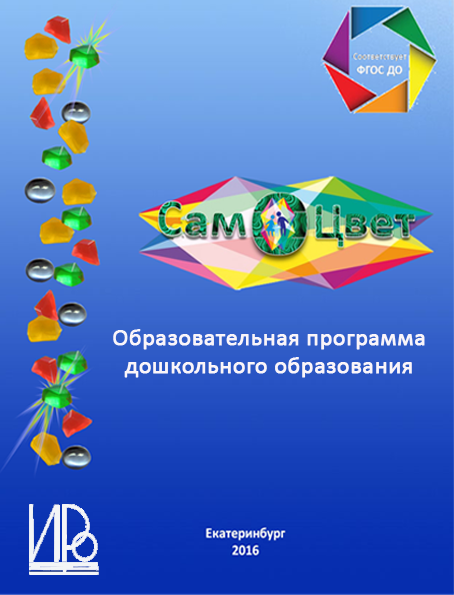 « Новые формы работы с детьми по ФГОС ДО, как условие профессионального роста педагога. Образовательная программа «СамоЦвет».
«Само Цвет» Модель организации образовательной деятельности ориентированная на освоение ребенком ценностей культуры
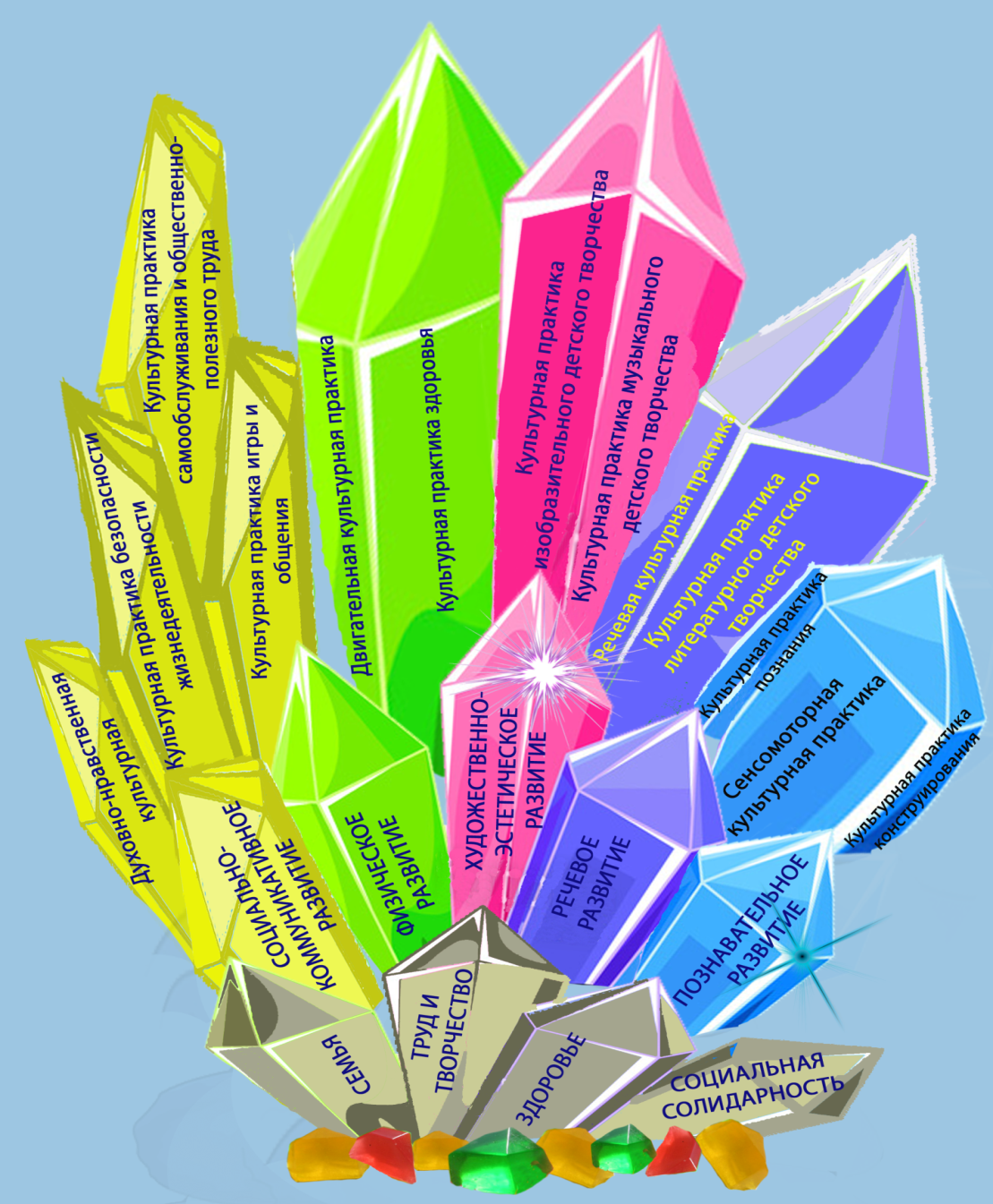 Самостоятельный
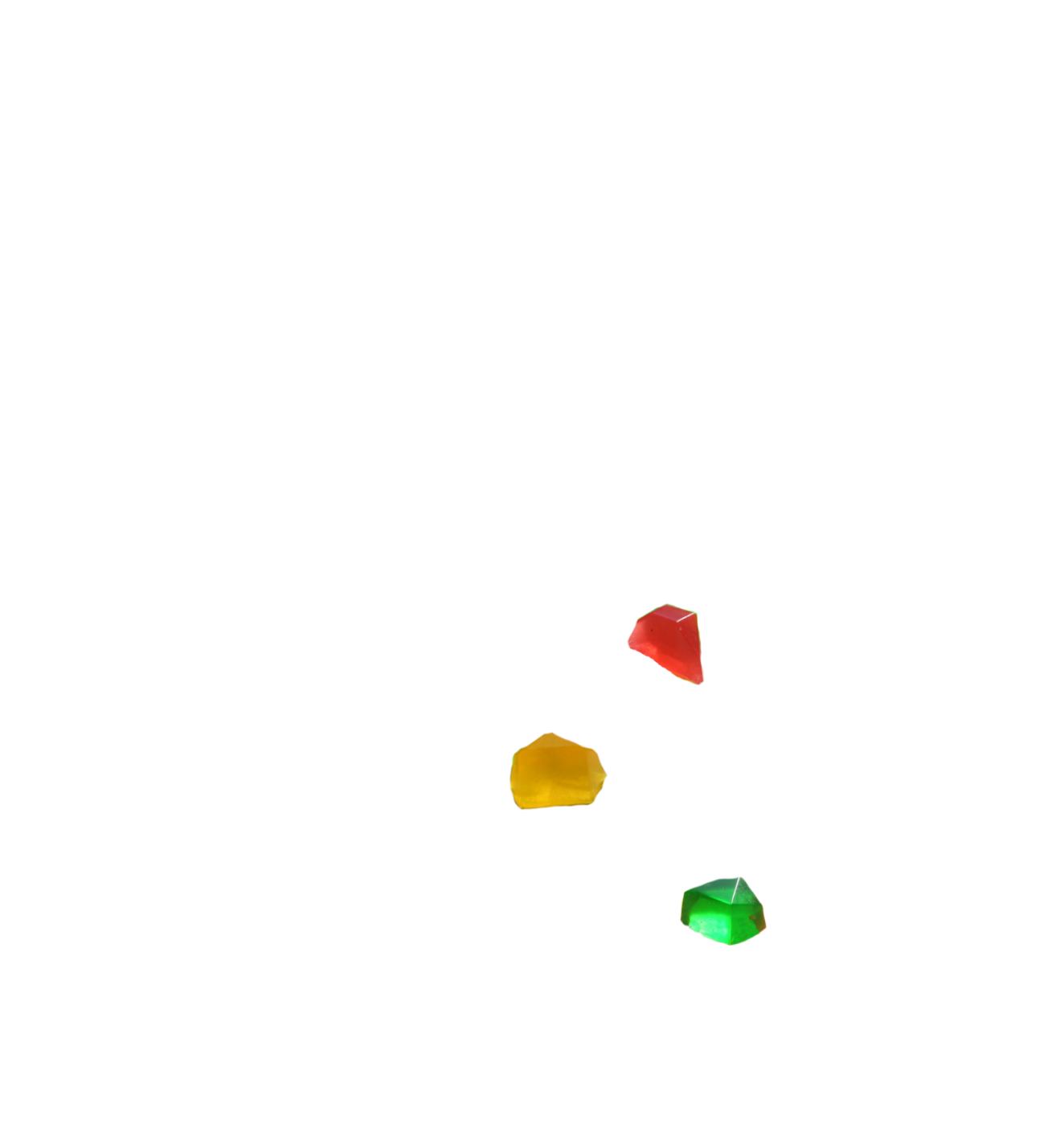 Активный
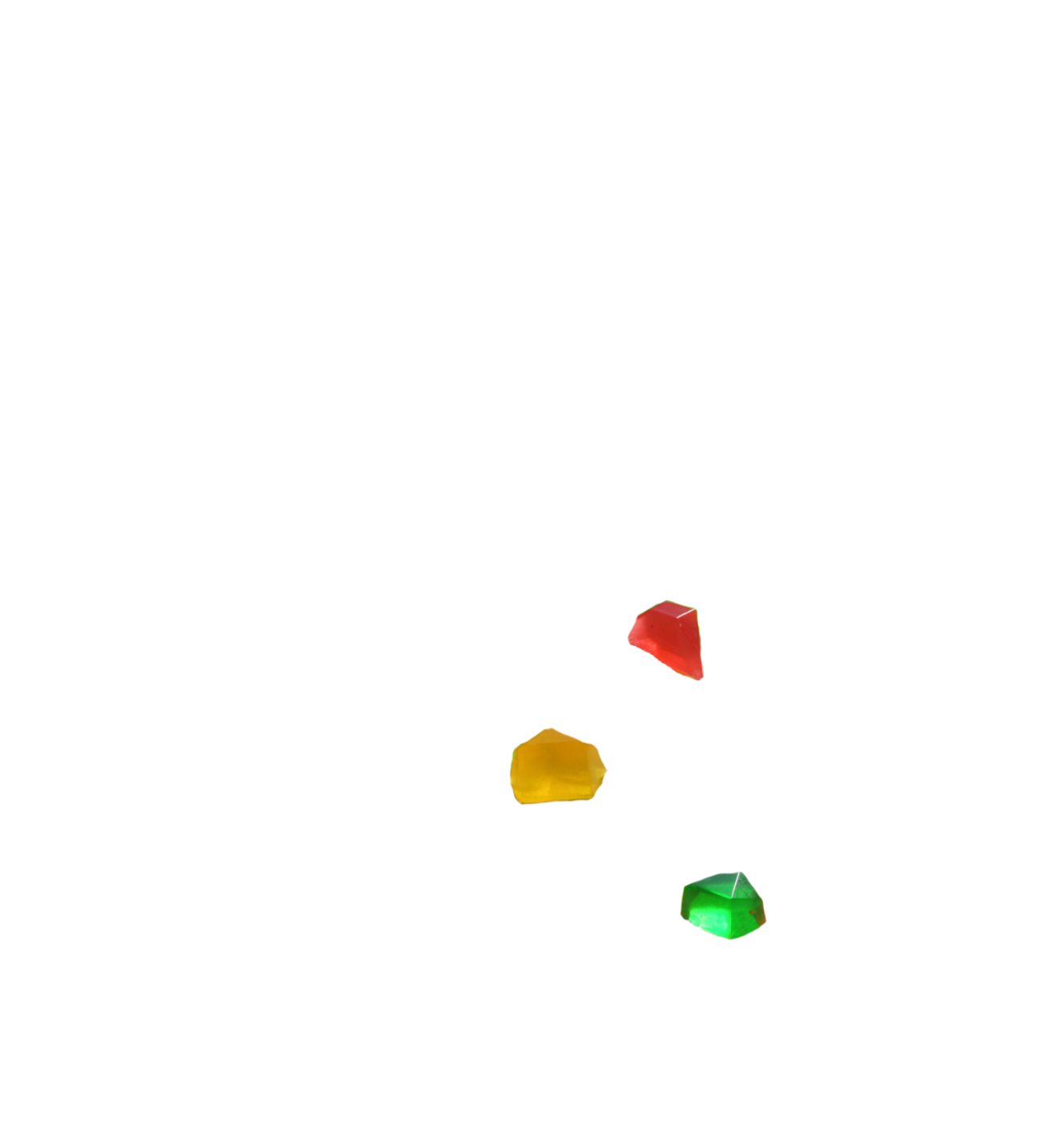 мобильный
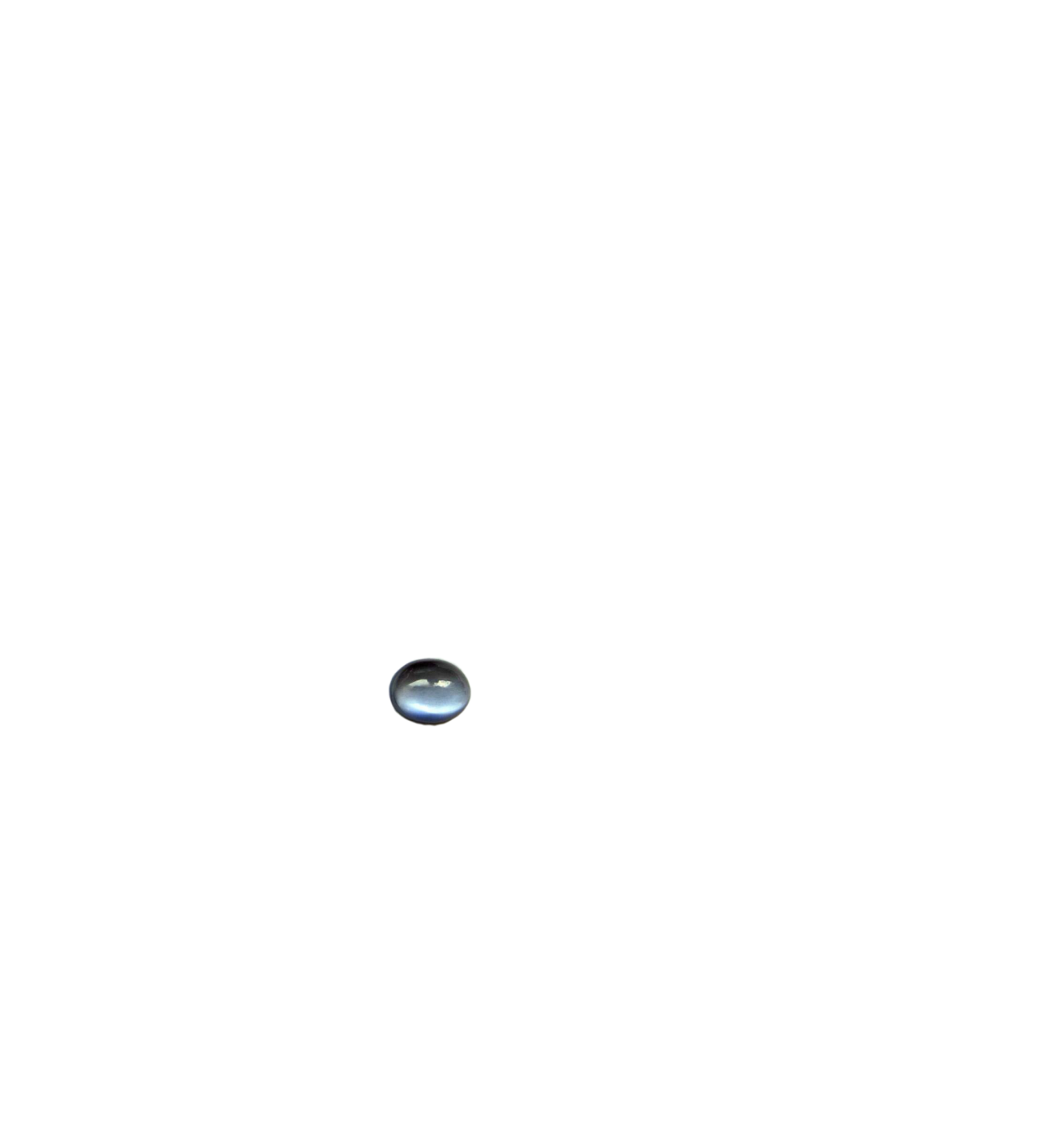 ответственный
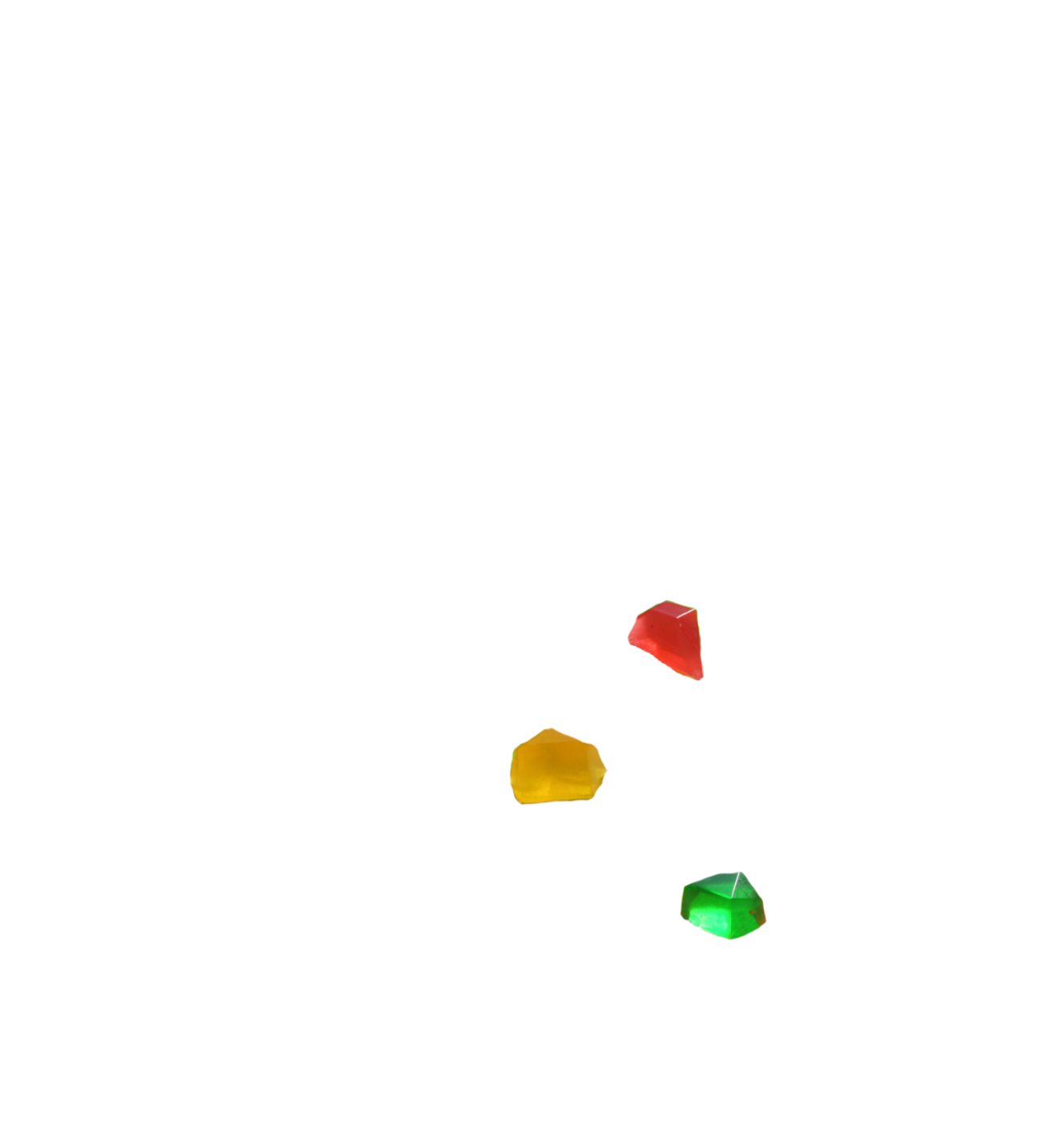 целеустремленный
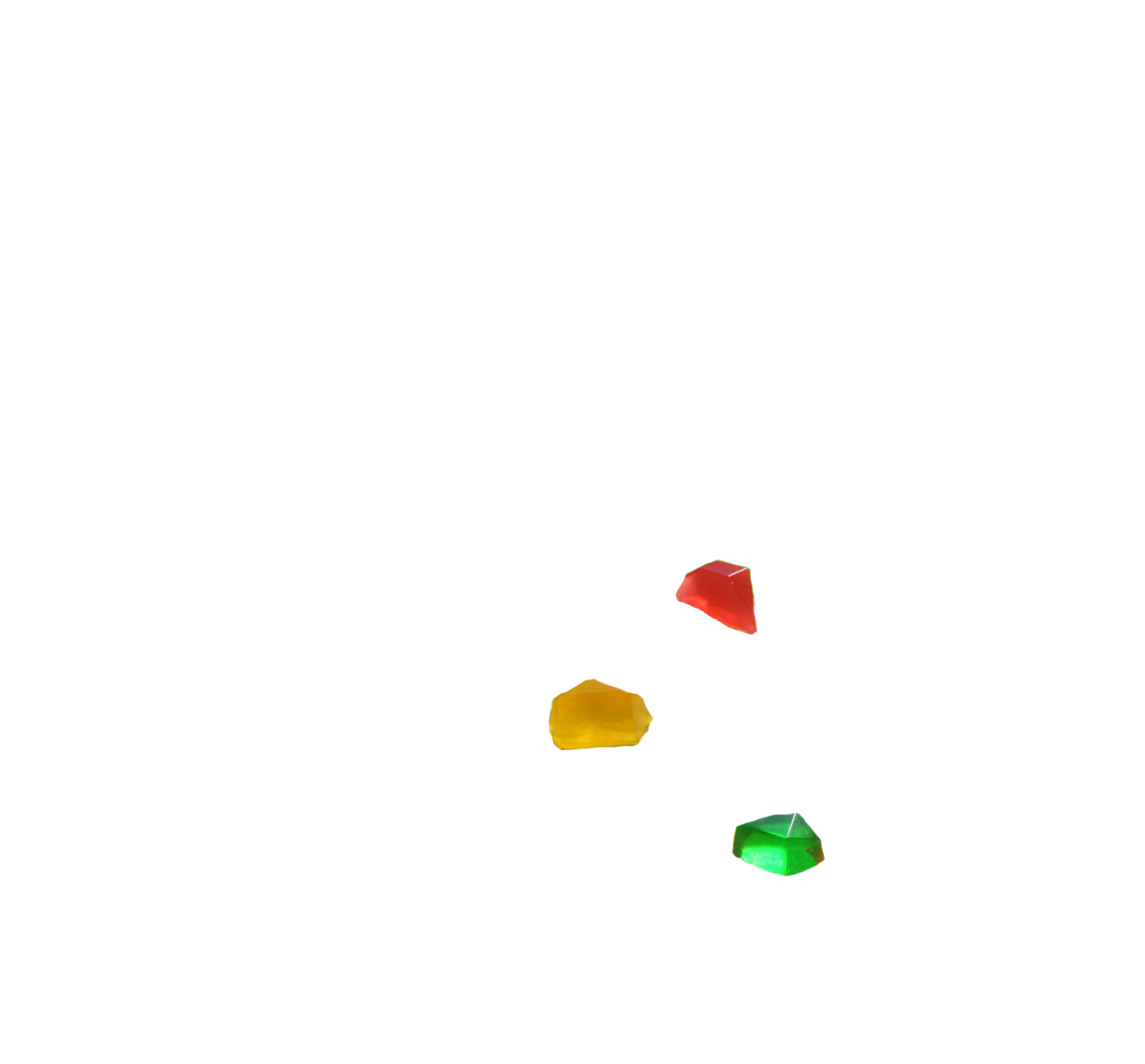 волевой
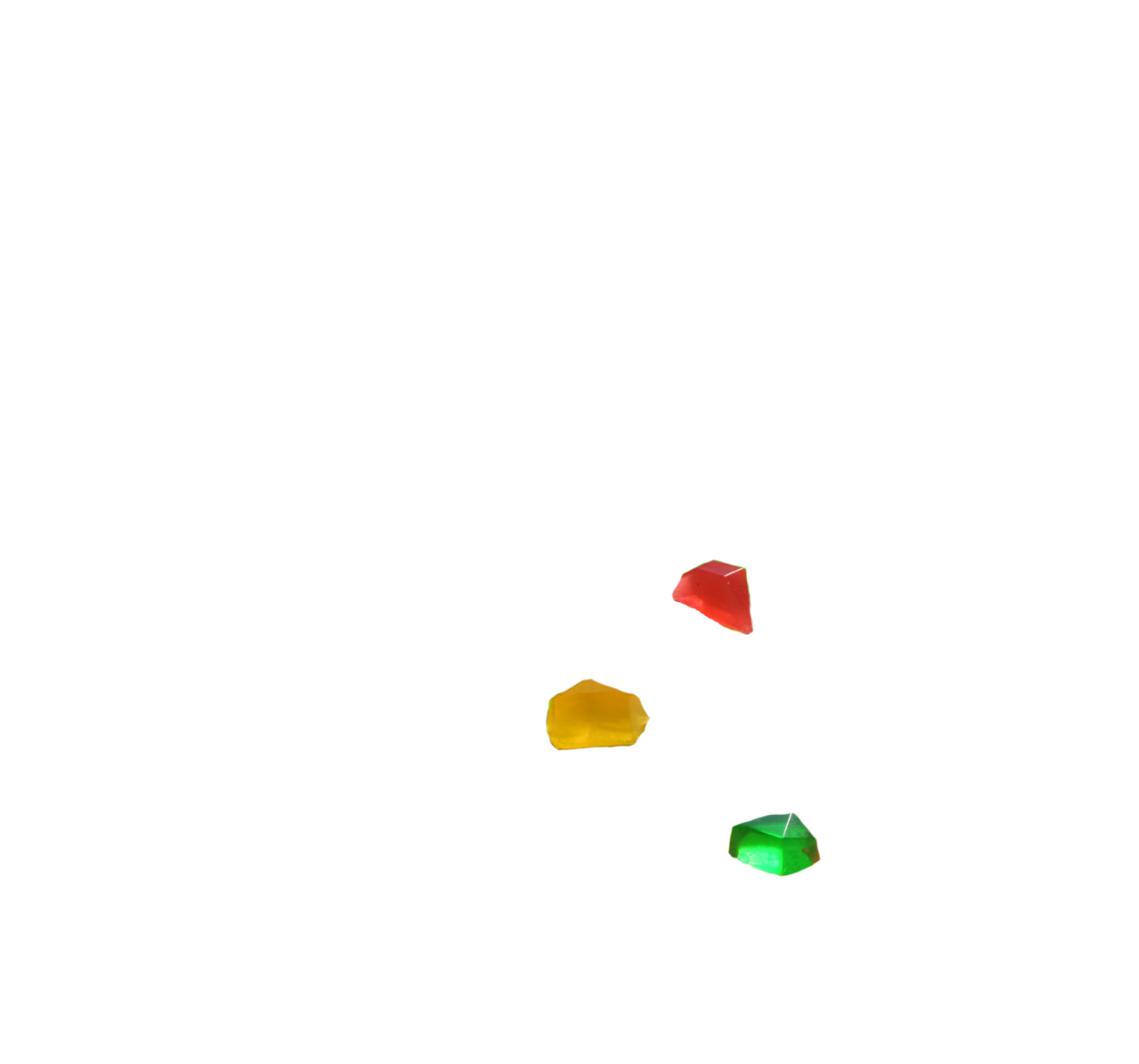 естественный
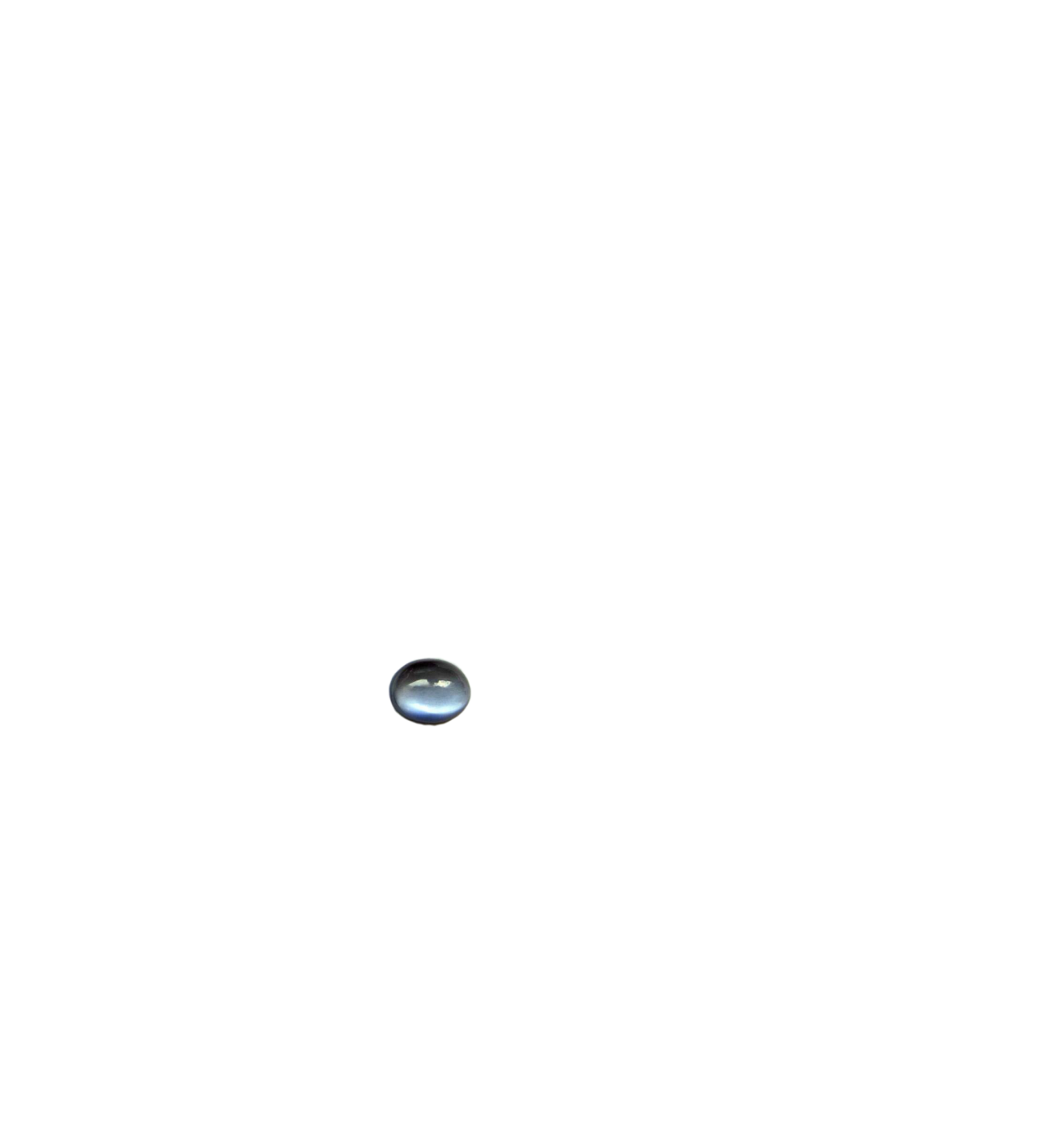 активный
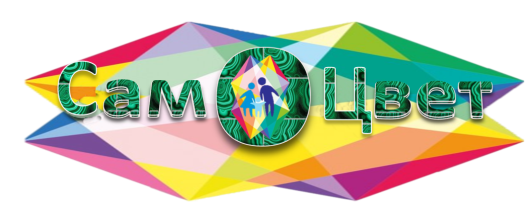 Ведущие цели ОП ДО «СамоЦвет»
создание благоприятных условий для полноценного проживания ребенком дошкольного детства и обеспечение равенства возможностей для каждого ребенка в получении качественного дошкольного образования; 

формирование основ базовой культуры личности, развитие психофизиологических особенностей и физических качеств в соответствии с возрастными и индивидуальными особенностями, подготовка к жизни в современном обществе в ходе освоения традиционными и инновационными социальными и культурными практиками, обеспечение безопасности жизнедеятельности дошкольника.
Ценности ОП ДО «Само Цвет»
Социальная
солидарность
Семья
Труд и творчество
Здоровье
Ценность «Семья»
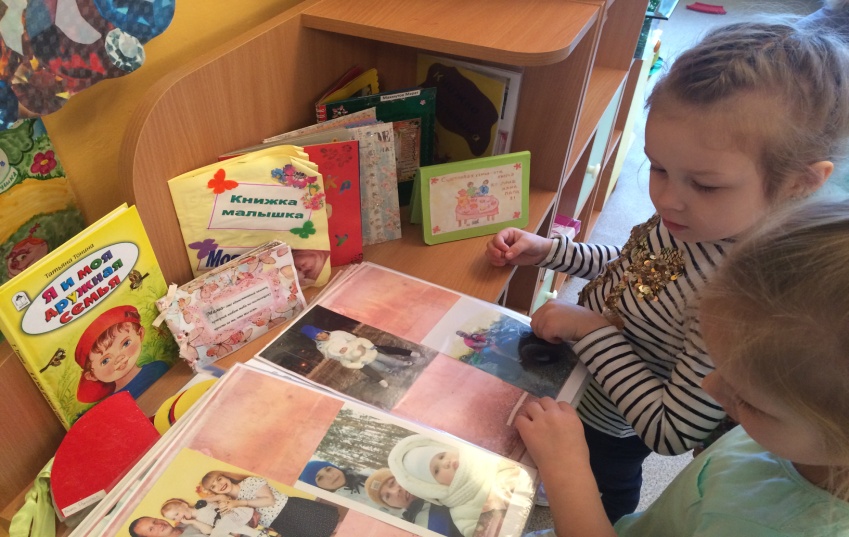 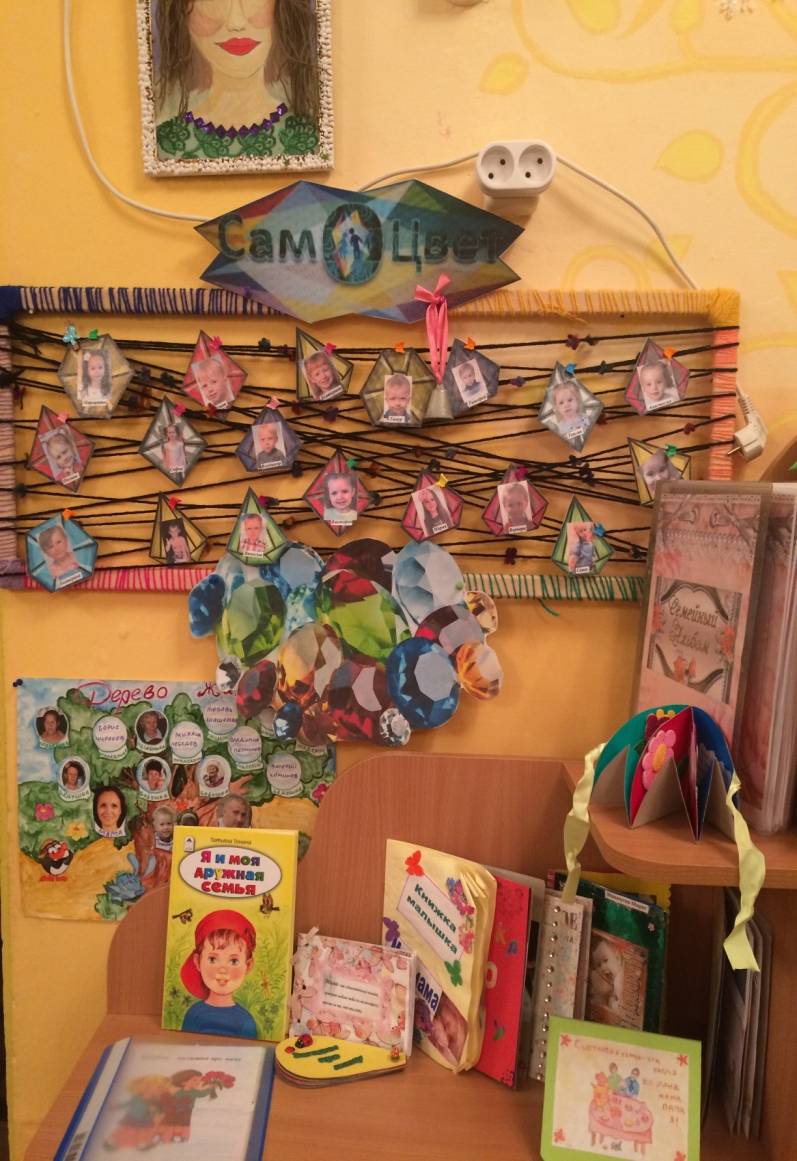 Ценность «Социальна солидарность»
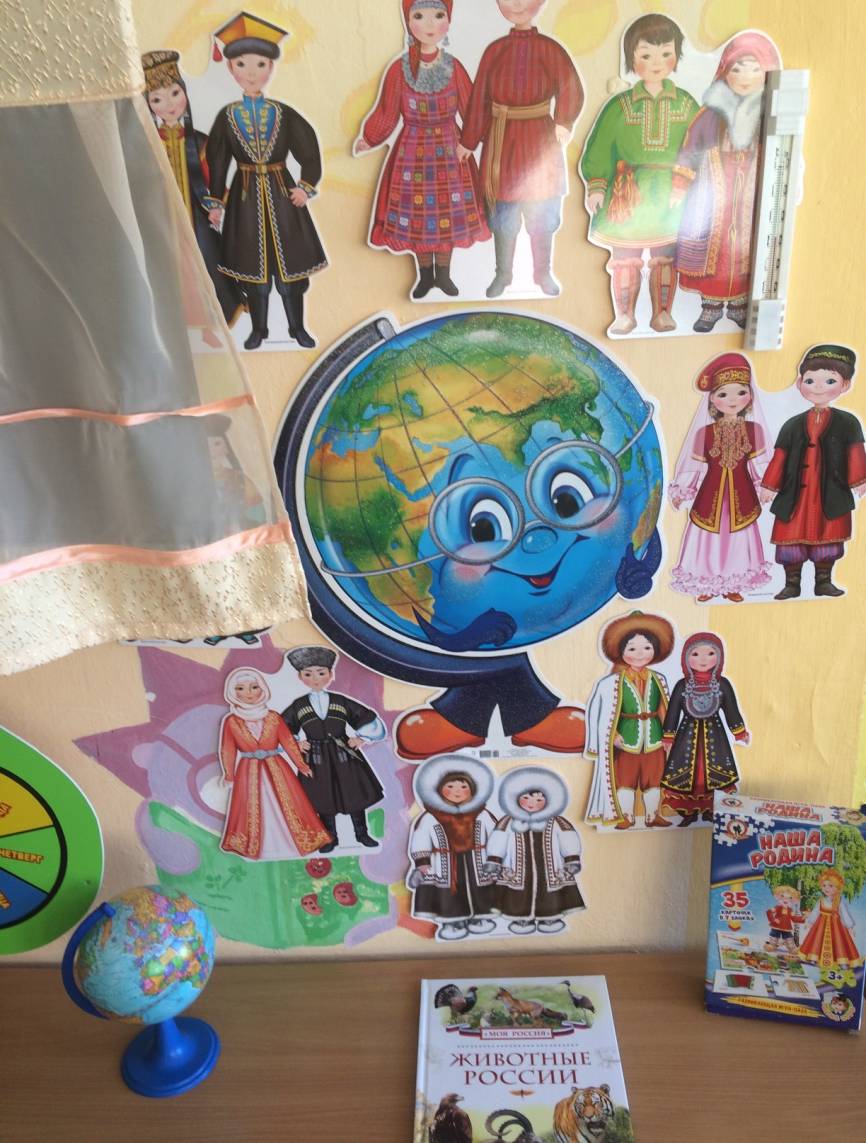 Ценность «Здоровье»
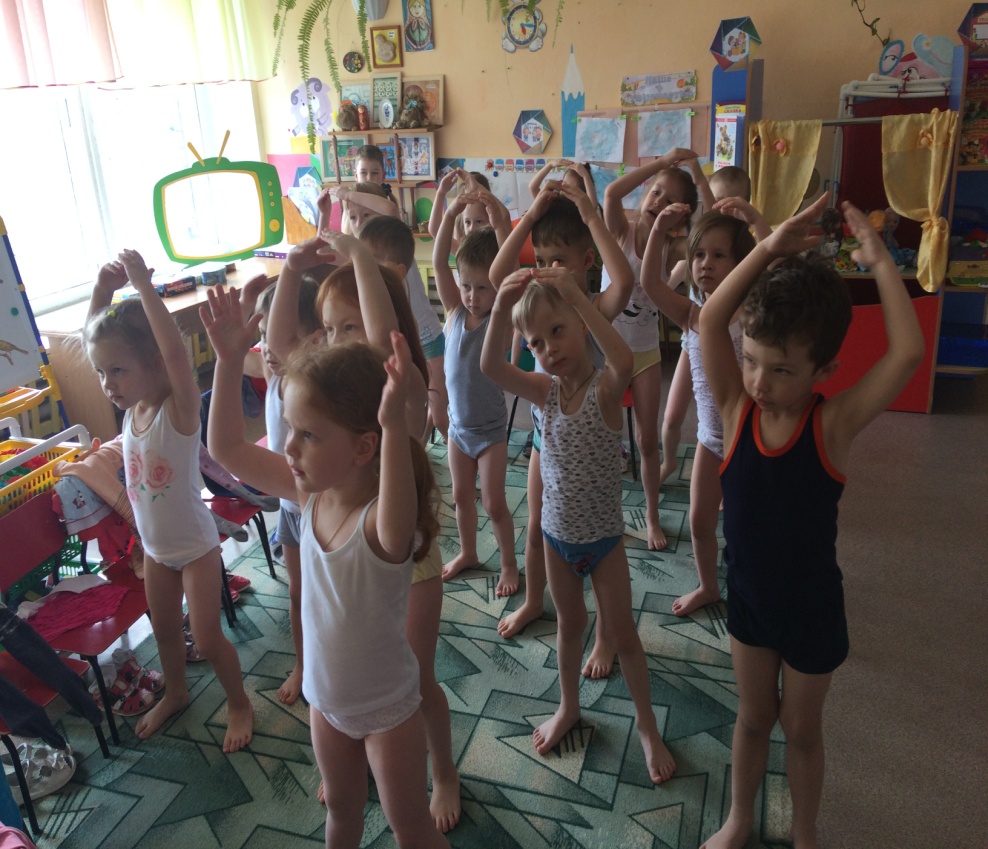 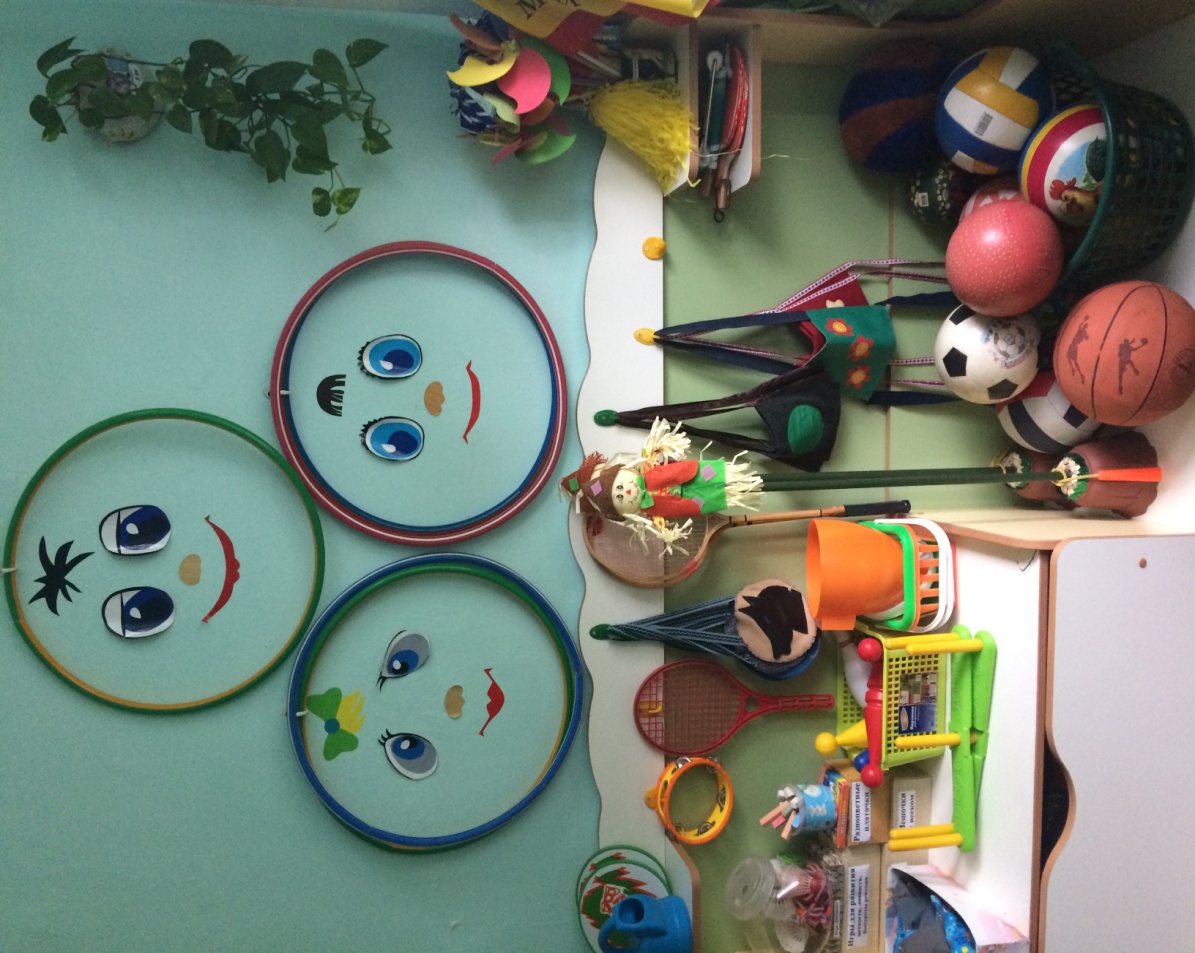 Ценность «Труд и творчество»
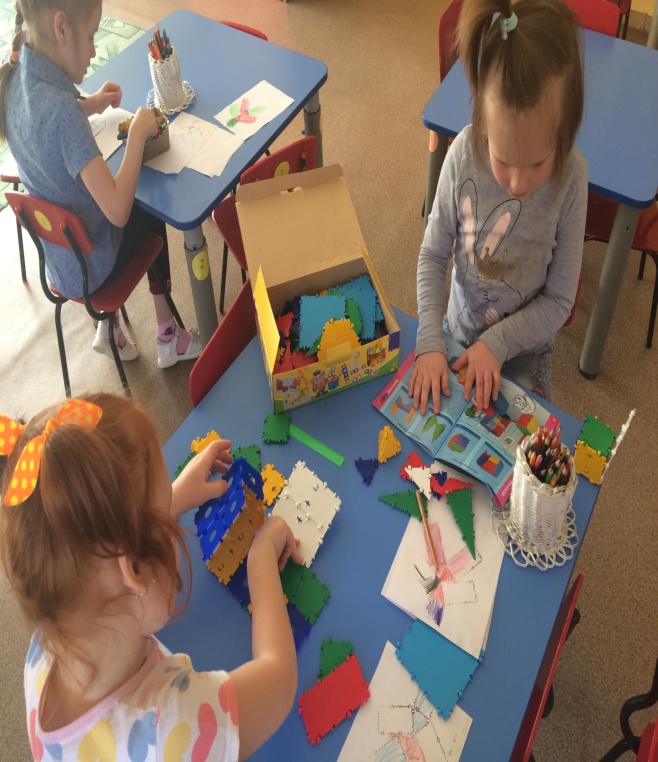 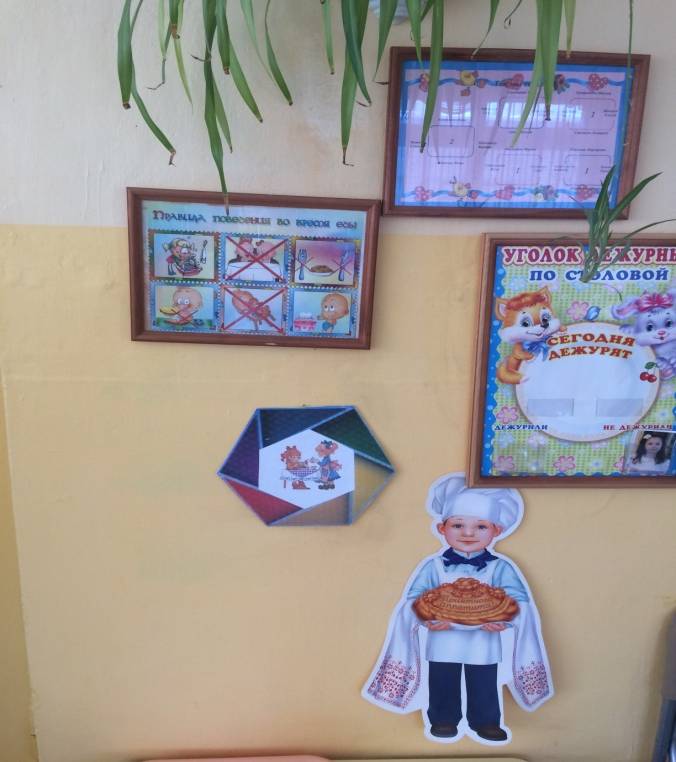 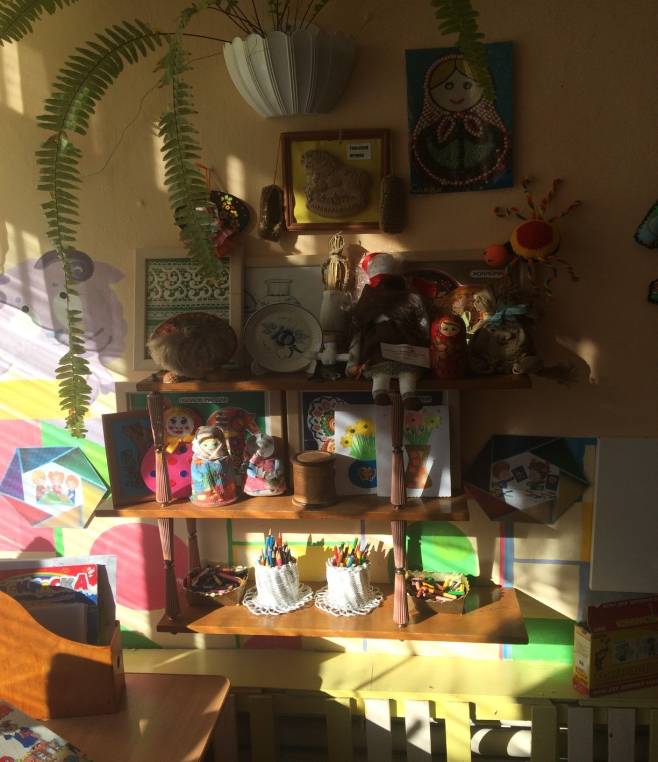 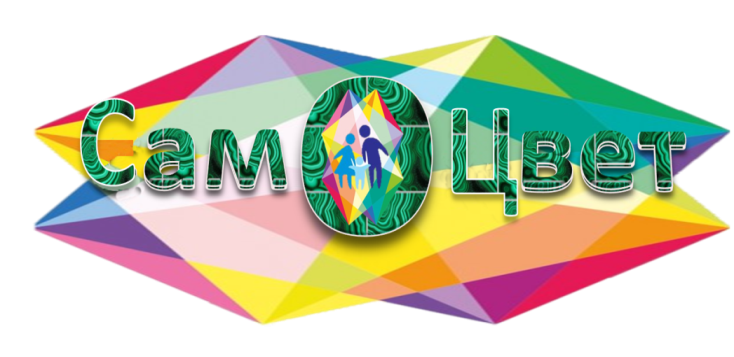 Культурные практики
Образовательная 
область
«Физическое
 развитие»
Образовательная 
область 
«Социально-
коммуникативное 
развитие»
Образовательная 
область 
«Речевое 
развитие»
▪ «Духовно-нравственная культурная практика»
▪ «Культурная практика безопасности жизнедеятельности»
▪ «Культурная практика самообслуживания и общественно-полезного труда»
▪ «Культурная практика игры и общения»
«Двигательная культурная практика
«Культурная практика здоровья»
▪ «Речевая культурная практика» 
▪ «Культурная практика литературного детского творчества»
▪ «Культурная практика театрализации»
Образовательная 
область
«Художественно-
эстетическое 
развитие
Образовательная 
Область
«Познавательное 
развитие»
▪ «Культурная практика изобразительного детского творчества»
▪ «Культурная практика музыкального детского творчества»
▪ «Сенсомоторная культурная практика»
▪ «Культурная практика конструирования»
▪ «Культурная практика познания»
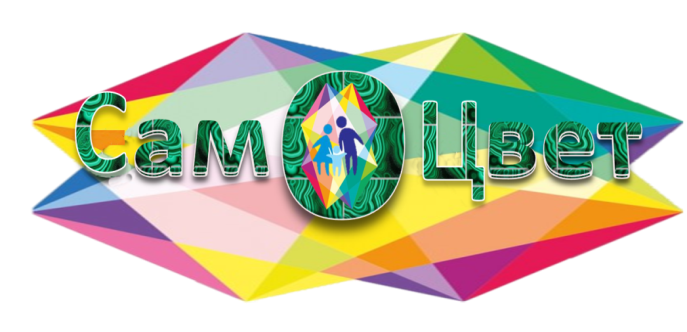 Содержательные линии культурных практик базируются на нескольких составляющих:
Эмоционально-чувственная
Деятельностная (поведенческая, регулятивная)
Когнитивная
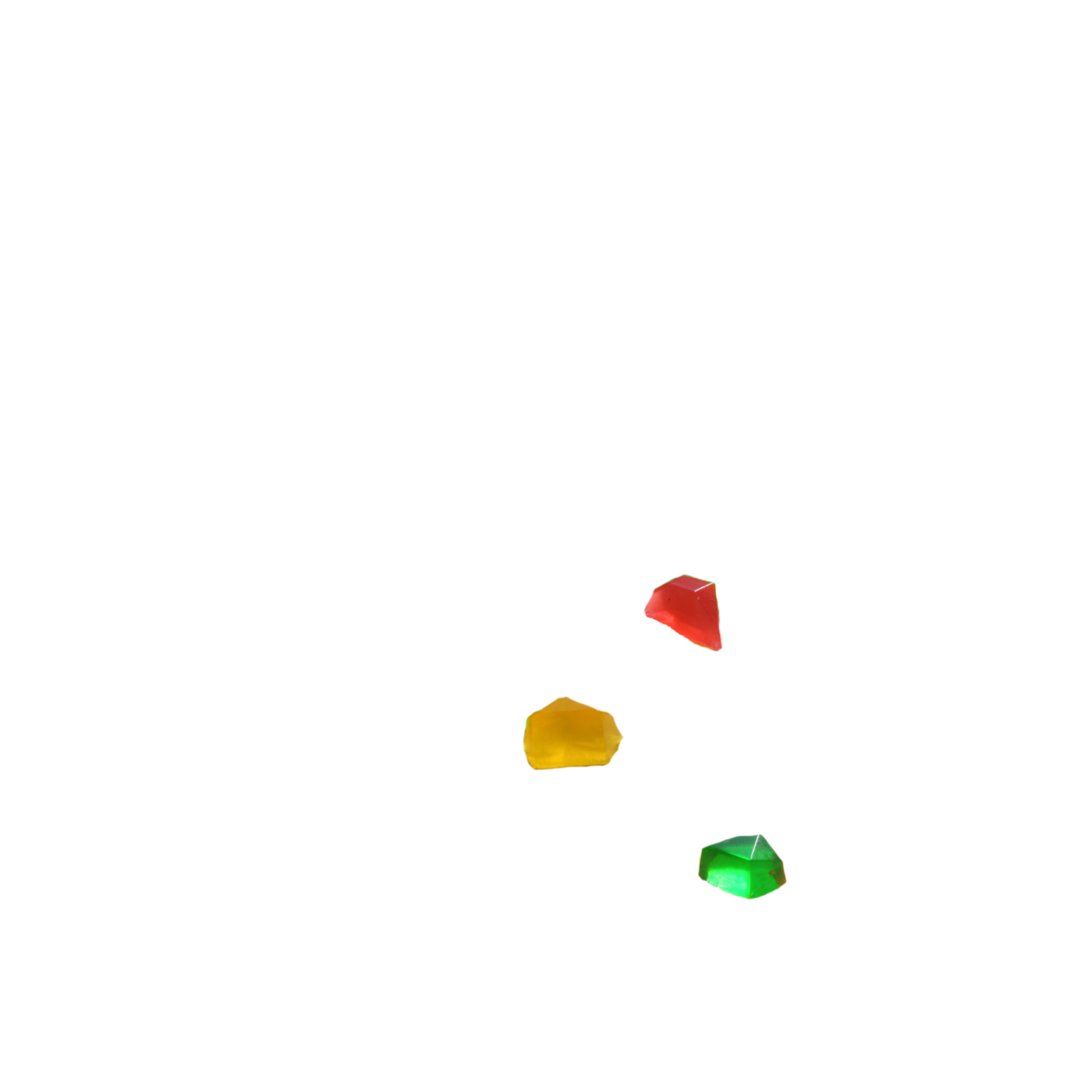 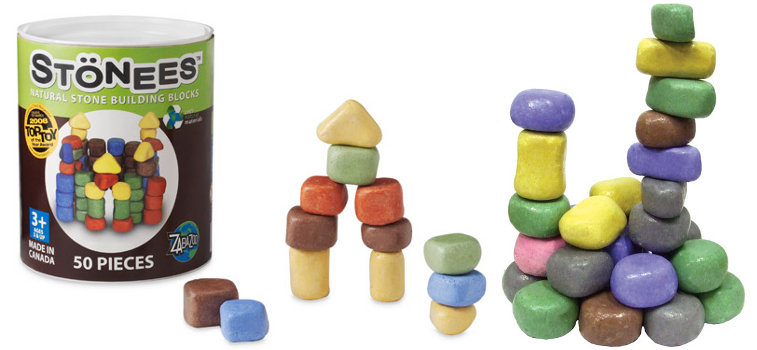 Основные направления деятельности:
Освоение в педагогической практике современной образовательной программы дошкольного образования, образовательных технологий ее реализации.
Спасибо за внимание!